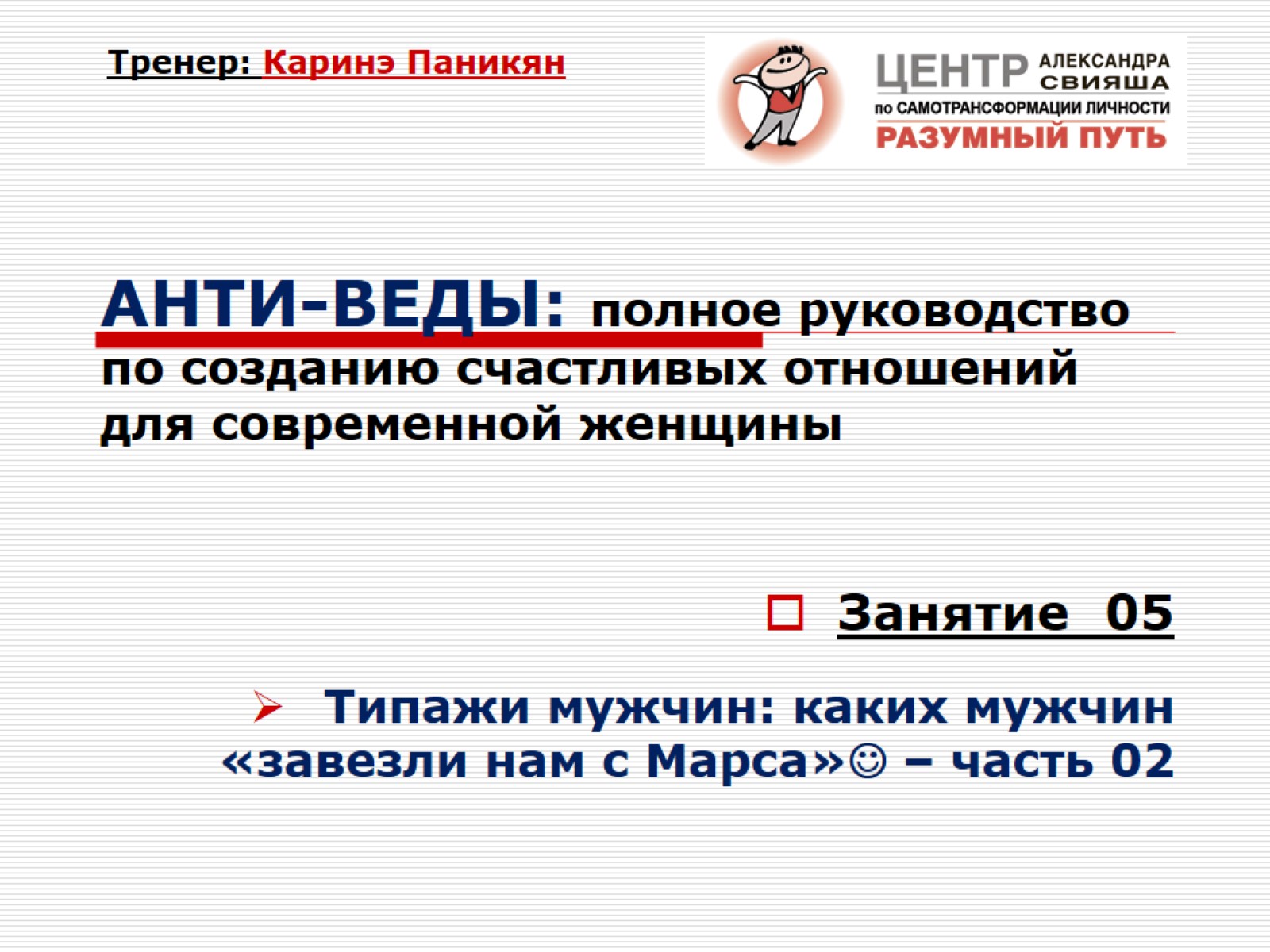 АНТИ-ВЕДЫ: полное руководство по созданию счастливых отношений для современной женщины
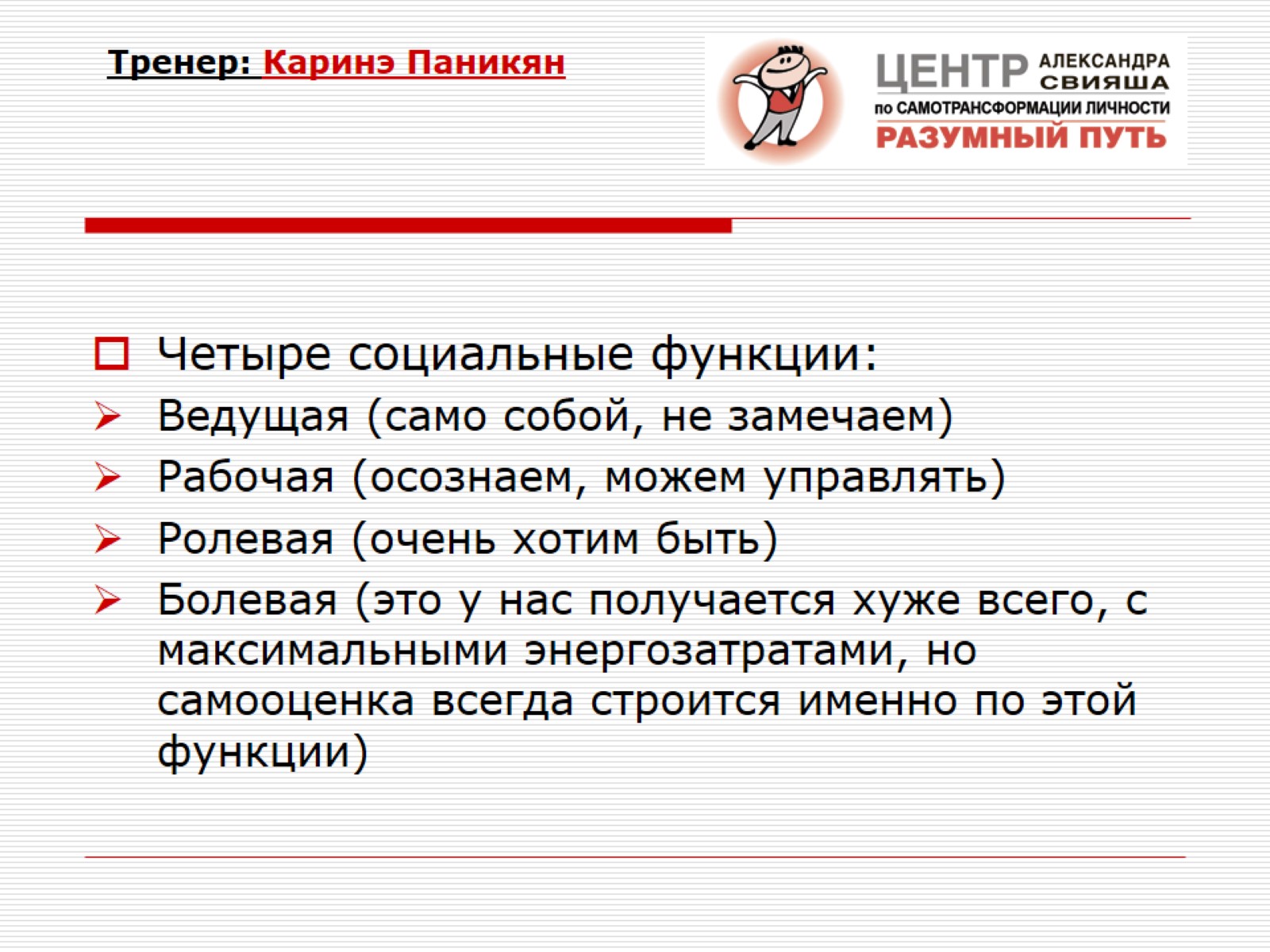 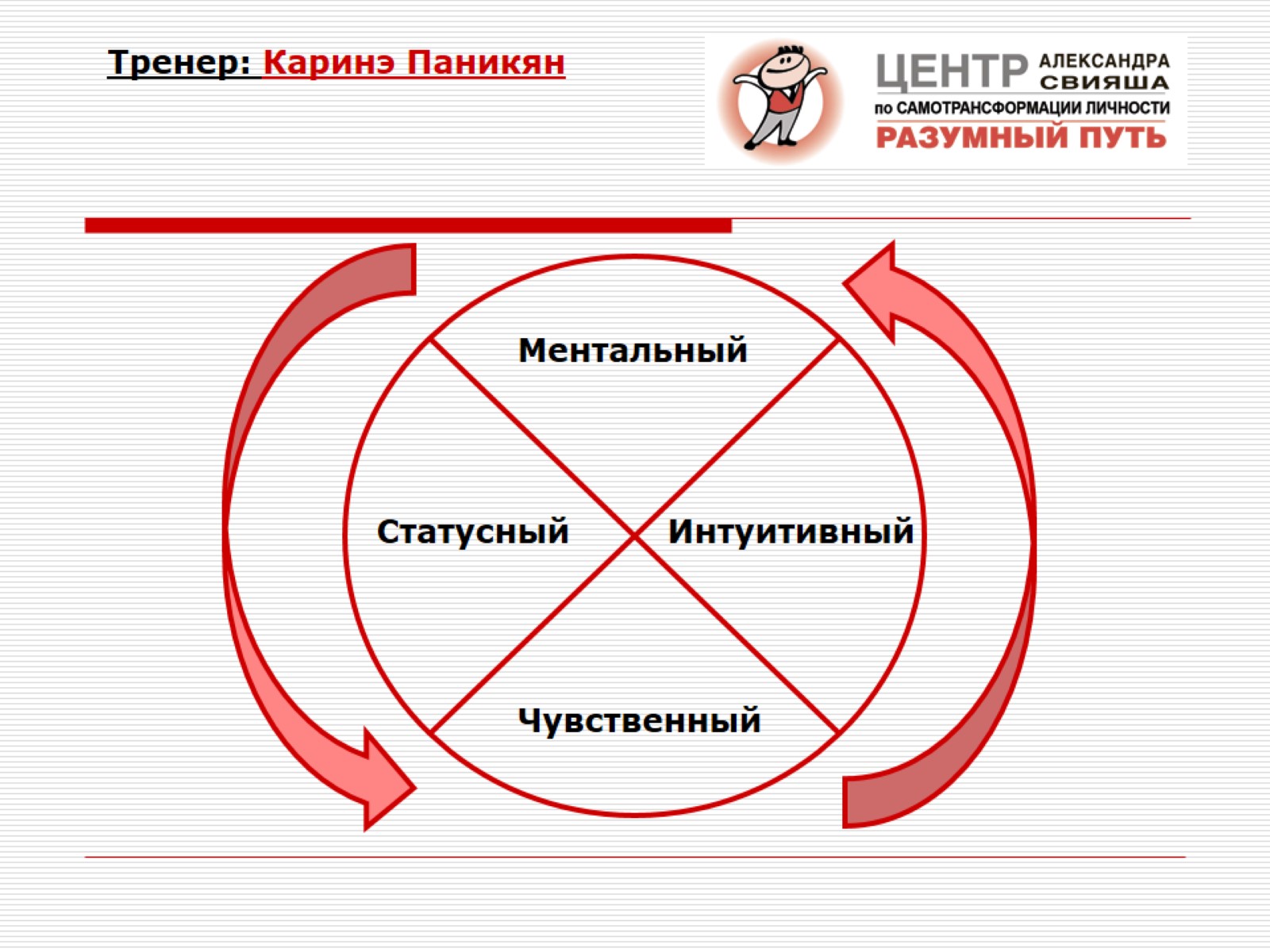 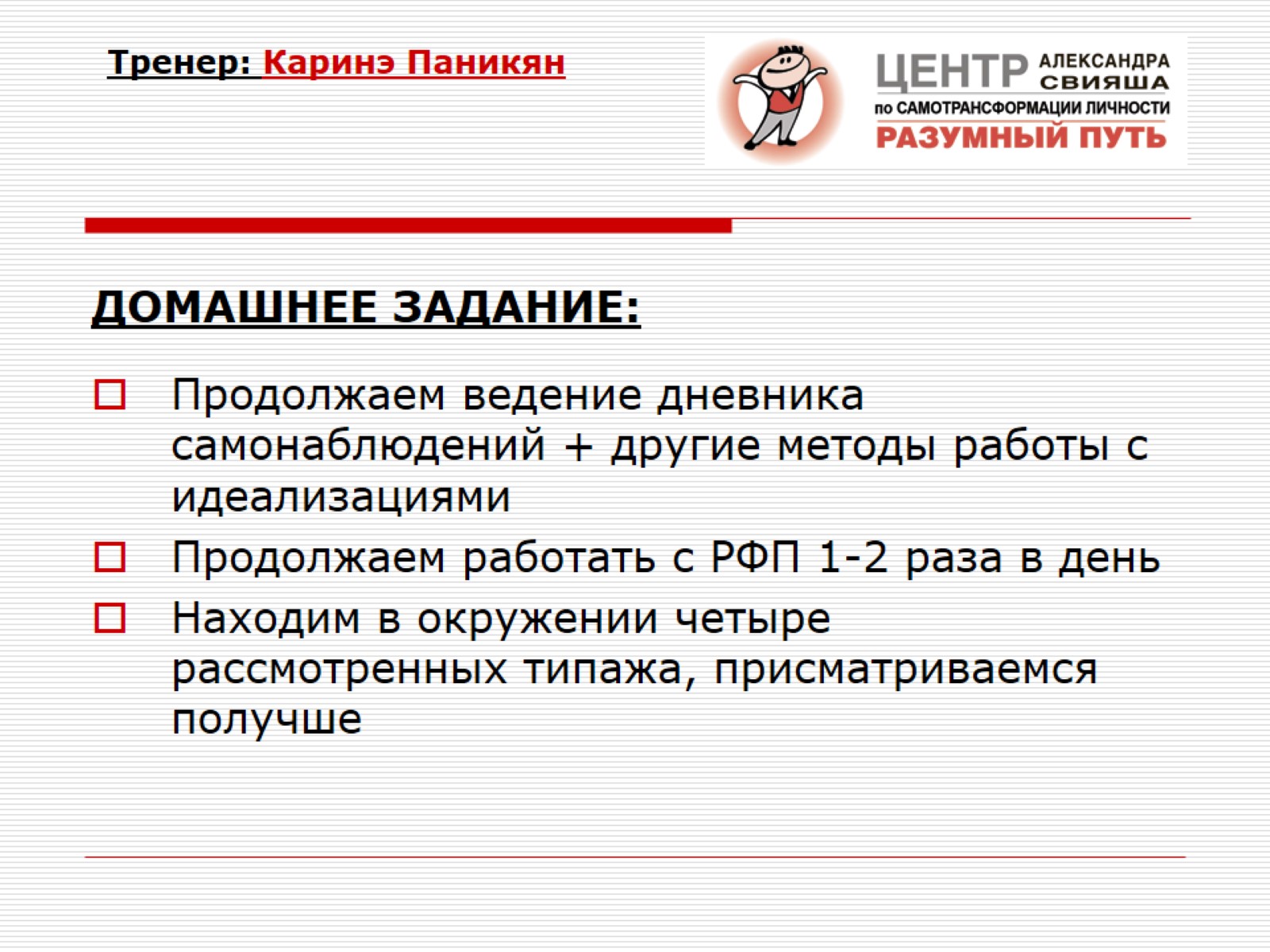